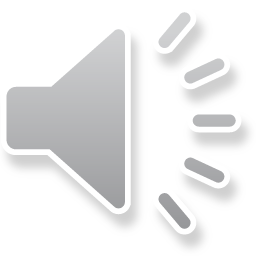 2019
员工入职培训
培训人：凤凰办公
培训时间：XX年XX月
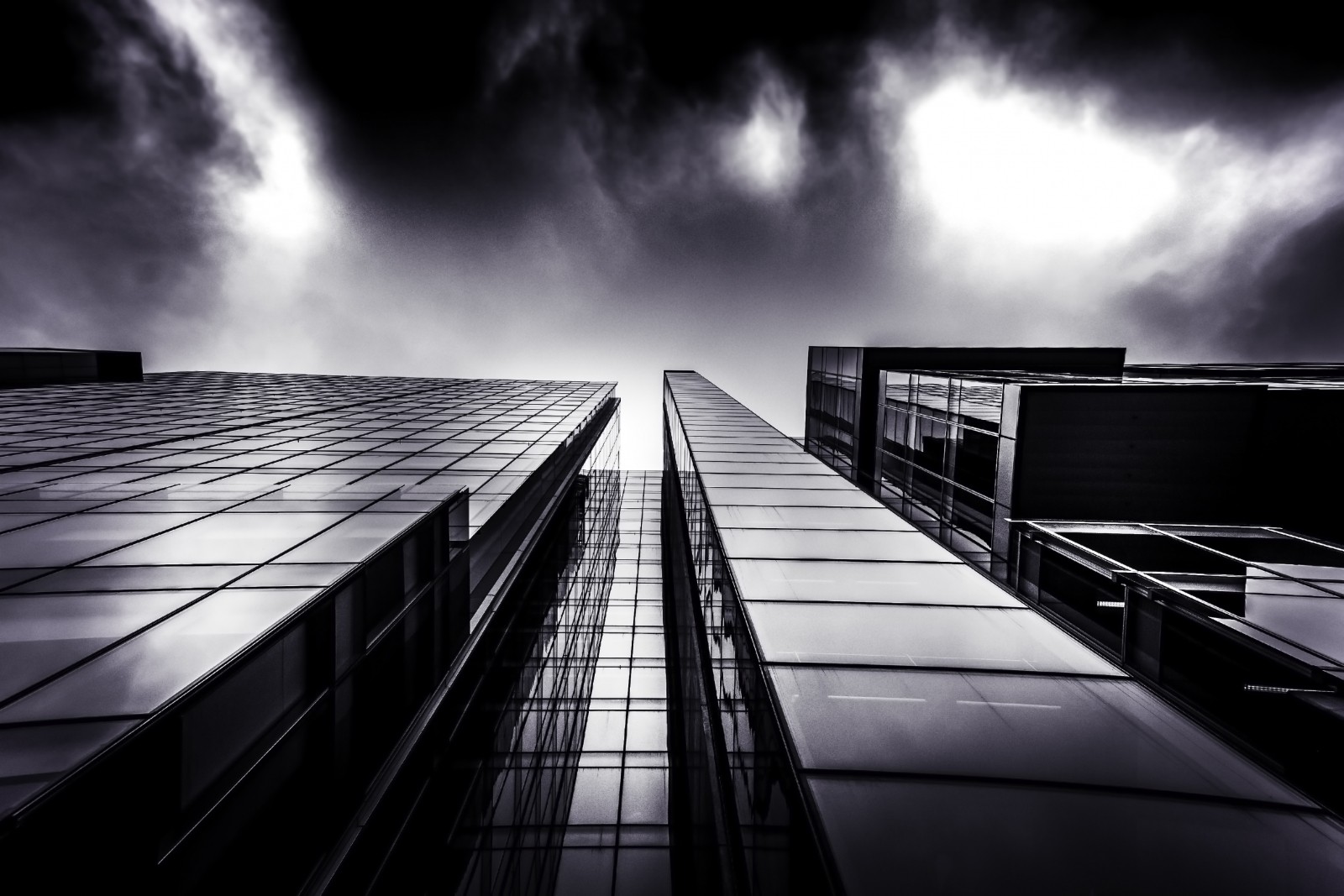 第一章      人事管理制度
一、入职流程
二、劳动合同
三、考勤制度
四、请假制度
五、休假制度
六、加班和调休制度
七、薪酬管理制度
八、公司福利
第二章       行政管理制度
一、行为规范
二、规章制度
三、发文制度
四、员工意识
PART 01
人事管理制度
一、入职流程
二、劳动合同
三、考勤制度
四、请假制度
五、休假制度
六、加班和调休制度
七、薪酬管理制度
八、公司福利
入职流程
The user can demonstrate on a projector or computer
试用
期满
入职
培训
进入试
用期
1、提交入职资料  
2、办理入职手续
3、录入指纹考勤 
4、提交体检报告
5、参加入职培训
1、签订试用期合同   
2、进入试用期
3、办理社保五险
1、提交转正申请  
2、评估转正申请
3、转正员工面谈  
4、签订劳动合同
劳动合同
The user can demonstrate on a projector or computer
身份证、学历证书、学位证书、专业技术证书、个人简历、离职证明、照片(办理社保用，需电子版），填写并提交《员工入职登记表》、 《XXXX公司入职职业规划表》，保证其真实性，如有虚假，将予以辞退，并不作任何经济补偿
资料准备
合同签订
一个月内签订劳动合同，试用期3个月，合同有效期3年
提交转正
试用期内表现优秀可向部门主管申请提前转正
试用期内离职须提前三天提交离职申请；正式员工离职须提前一个月提出书面申请，方可办理离职手续
离职程序
考勤制度
The user can demonstrate on a projector or computer
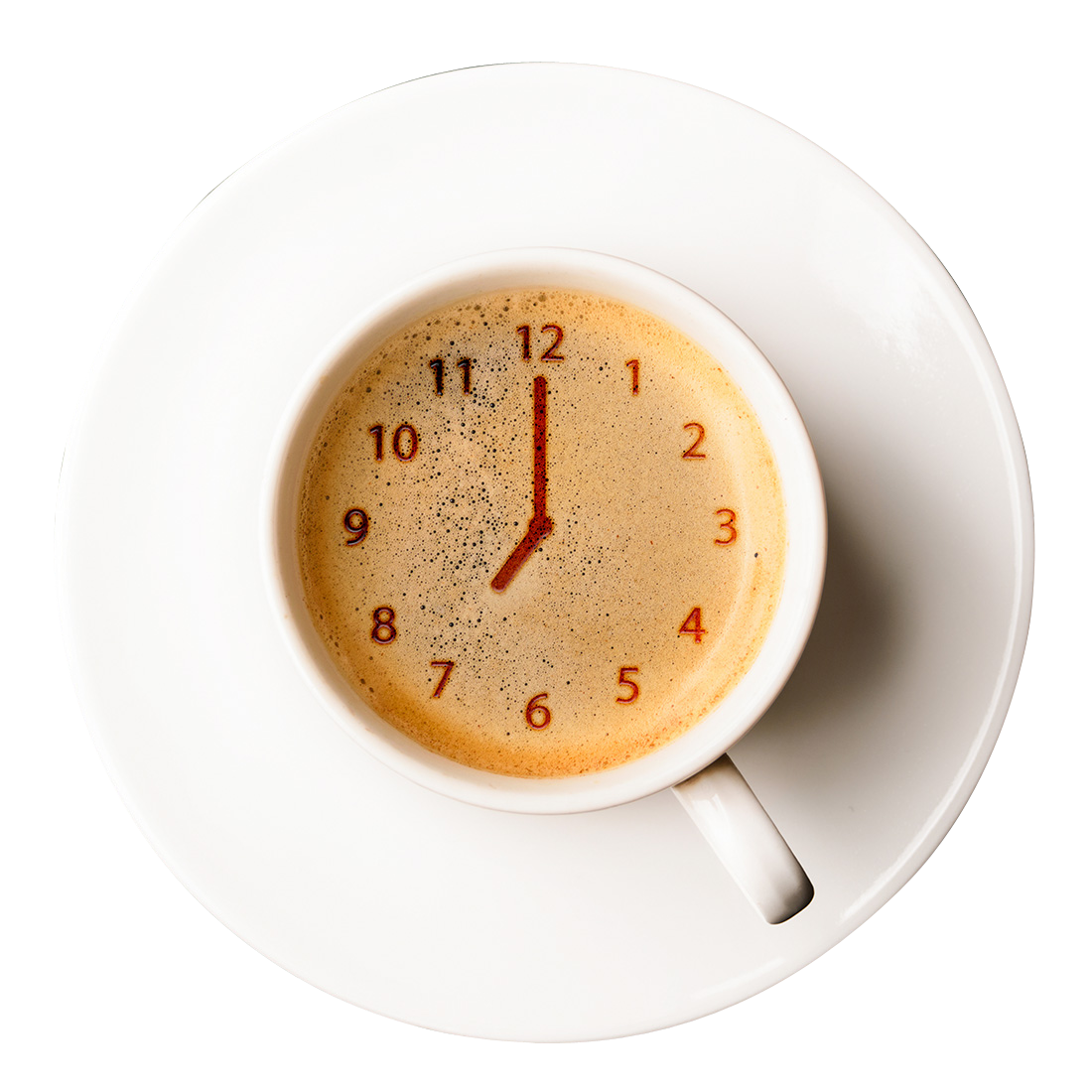 *5天8小时工作制    
    上午： 09：00-13：00   下午： 14：00-18：00     
 *指纹刷卡记录考勤
 *漏打卡、无故不打卡均视为旷工
 *严禁代打卡
 *上午茶歇时间11：15-11：30
迟到
The user can demonstrate on a projector or computer
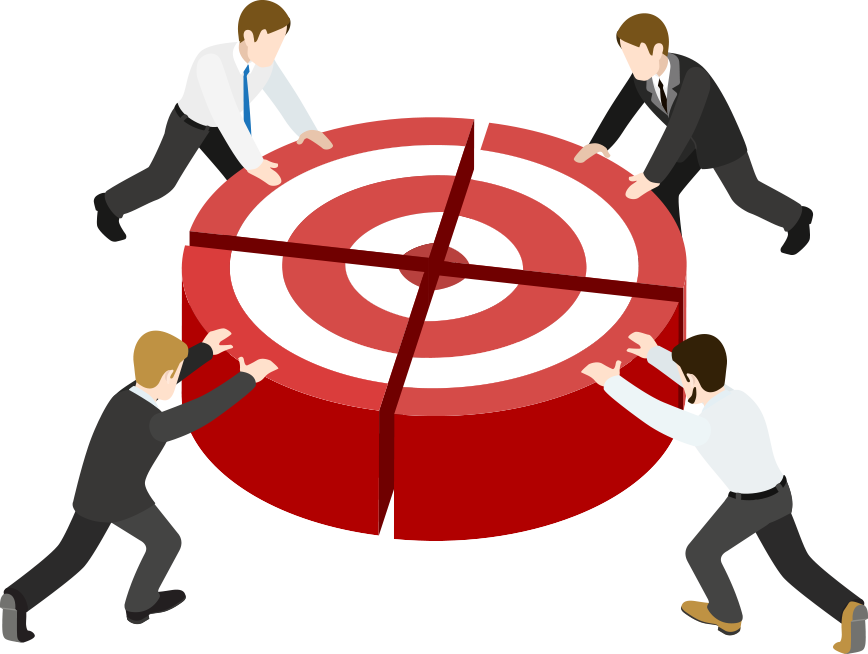 员工晚于规定上班时间到岗、且未超过30分钟(含)的；
公司原则上允许每月2次的迟到情况，超过2次即按迟到处理。
员工早于规定下班时间离岗，且未超过30分钟(含)的；
早退
The user can demonstrate on a projector or computer
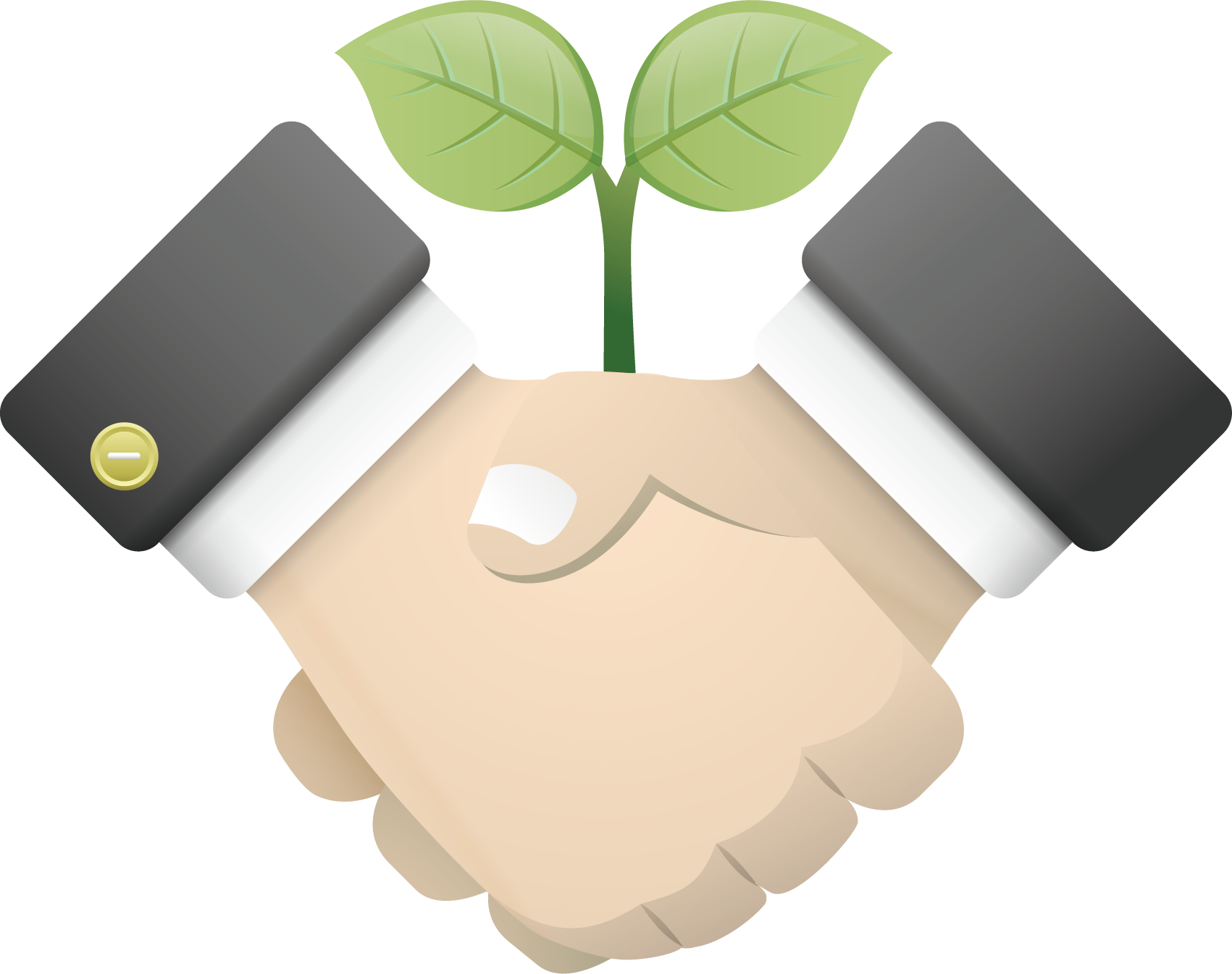 员工未办理请假手续，或请假手续尚未获批即擅自离岗的；
假期届满且无续假仍未到岗的；
晚于规定的上班时间或早于规定的下班时间超过30分钟的；
上、下班未打卡的；
违法乱纪被公安机关拘留、甚至逮捕的；
用不正当手段，骗取、涂改、伪造休息休假证明的。
旷工
The user can demonstrate on a projector or computer
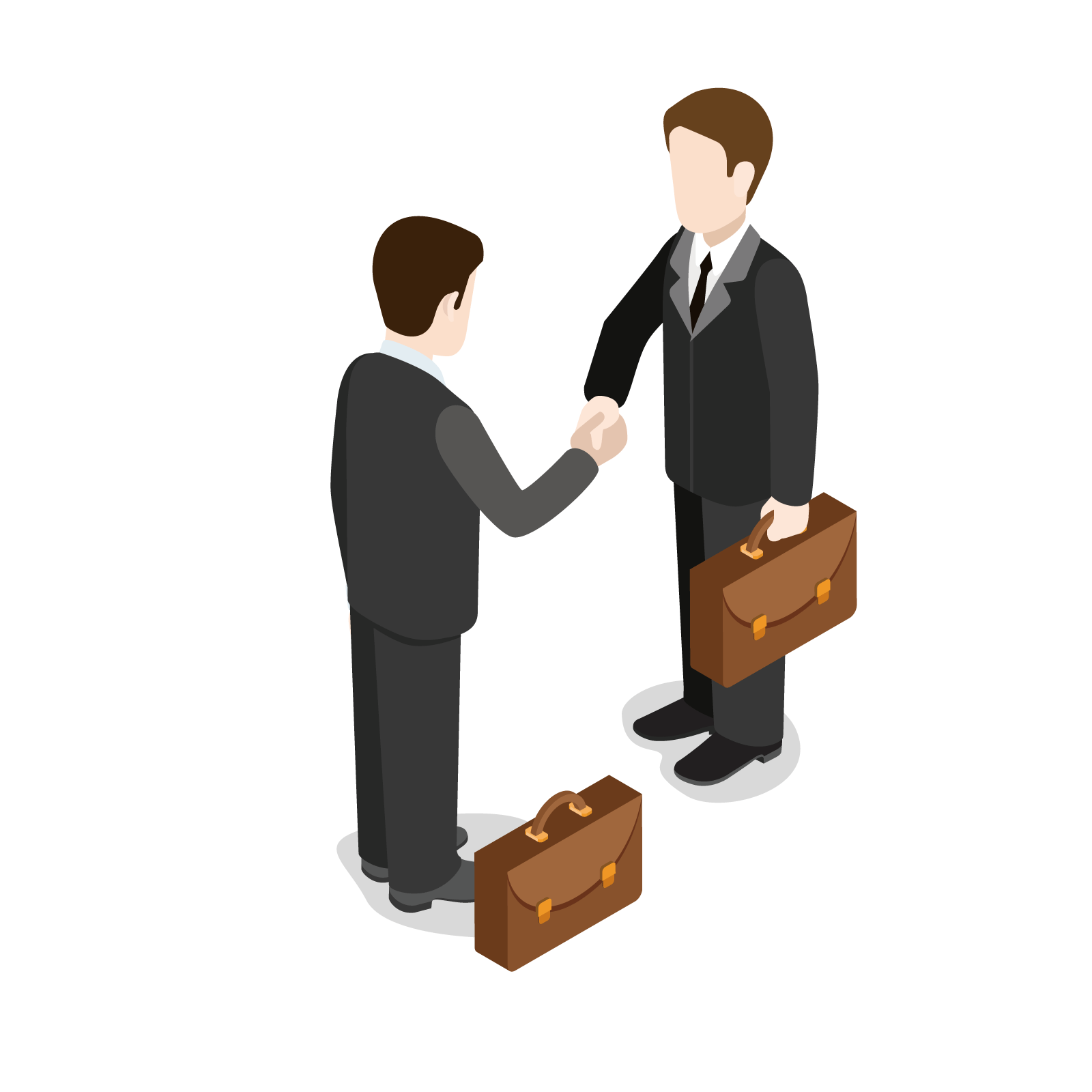 全勤：全月无请假、迟到、早退、旷工情况的；
全勤奖励：员工全勤，当月奖励100元全勤奖金。
全勤与全勤奖励
The user can demonstrate on a projector or computer
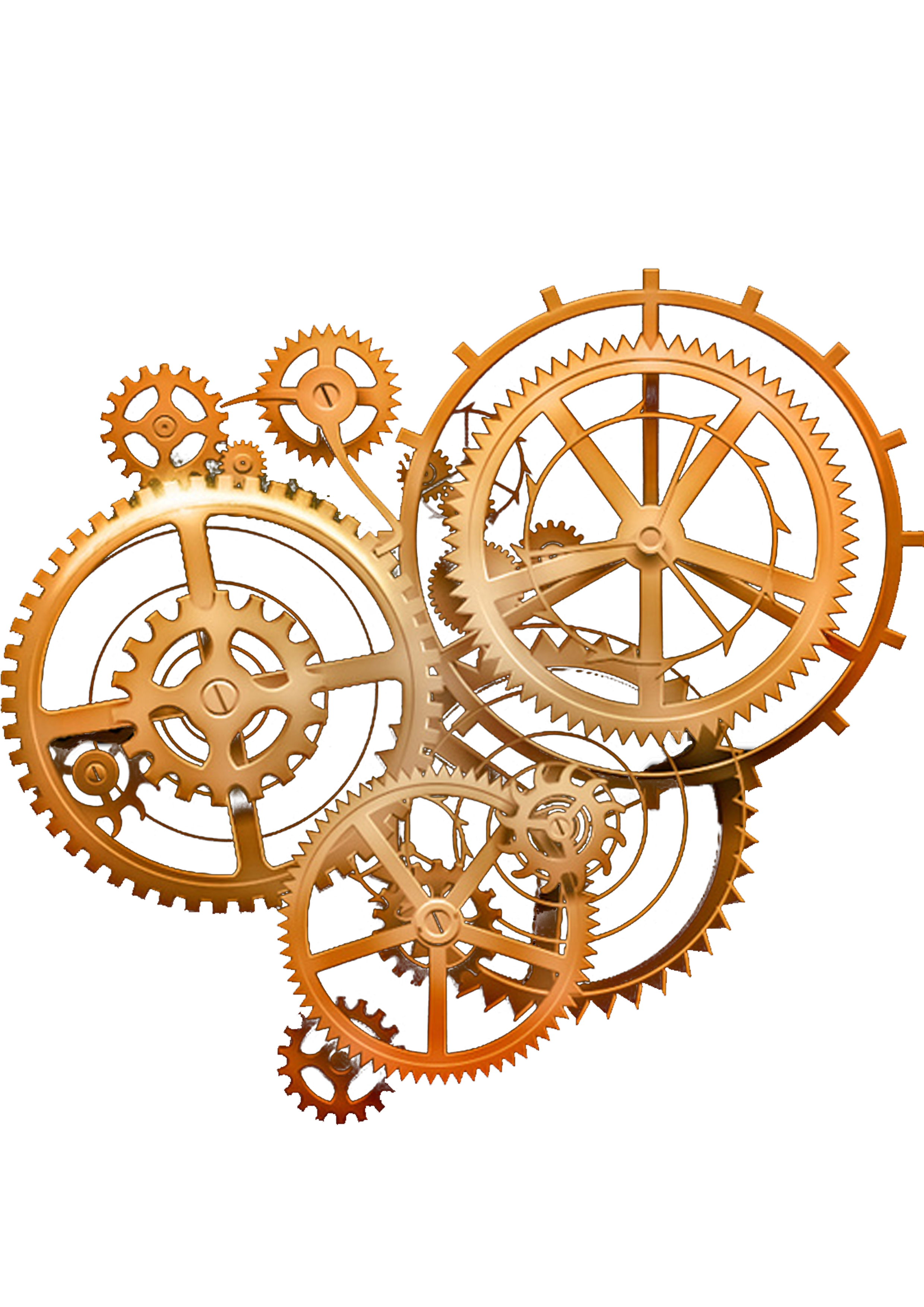 注： 1、所罚款项将作为所属部门的活动经费       
        2、原则上公司允许员工善意迟到2次
违规处理-迟到
The user can demonstrate on a projector or computer
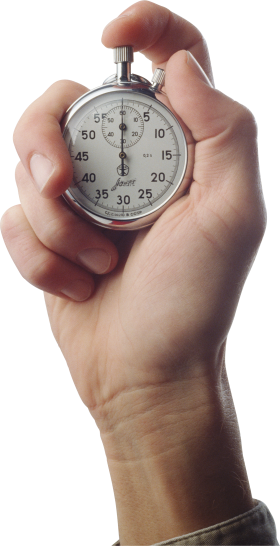 员工旷工，根据旷工时长，按日工资标准的双倍扣罚。
旷工半天的，另予全公司内通报并警告一次。
旷工一天的，另予全公司通报并记过一次。
连续旷工3天以上或月累计旷工5天或年累计旷工10天以上者，公司除按上述标准罚考勤款外，还将与其解约，且不予支付任何可能存在的经济补偿金或赔偿金等，并保留向其追索权益损失的权利。
违规处理-旷工
The user can demonstrate on a projector or computer
申请
销假
请假结束后，需第一时间到人事处销假。
至少提前一天提交书面申请《请假单》；
请假期间工作需在假期开始前完成交接。
请假流程
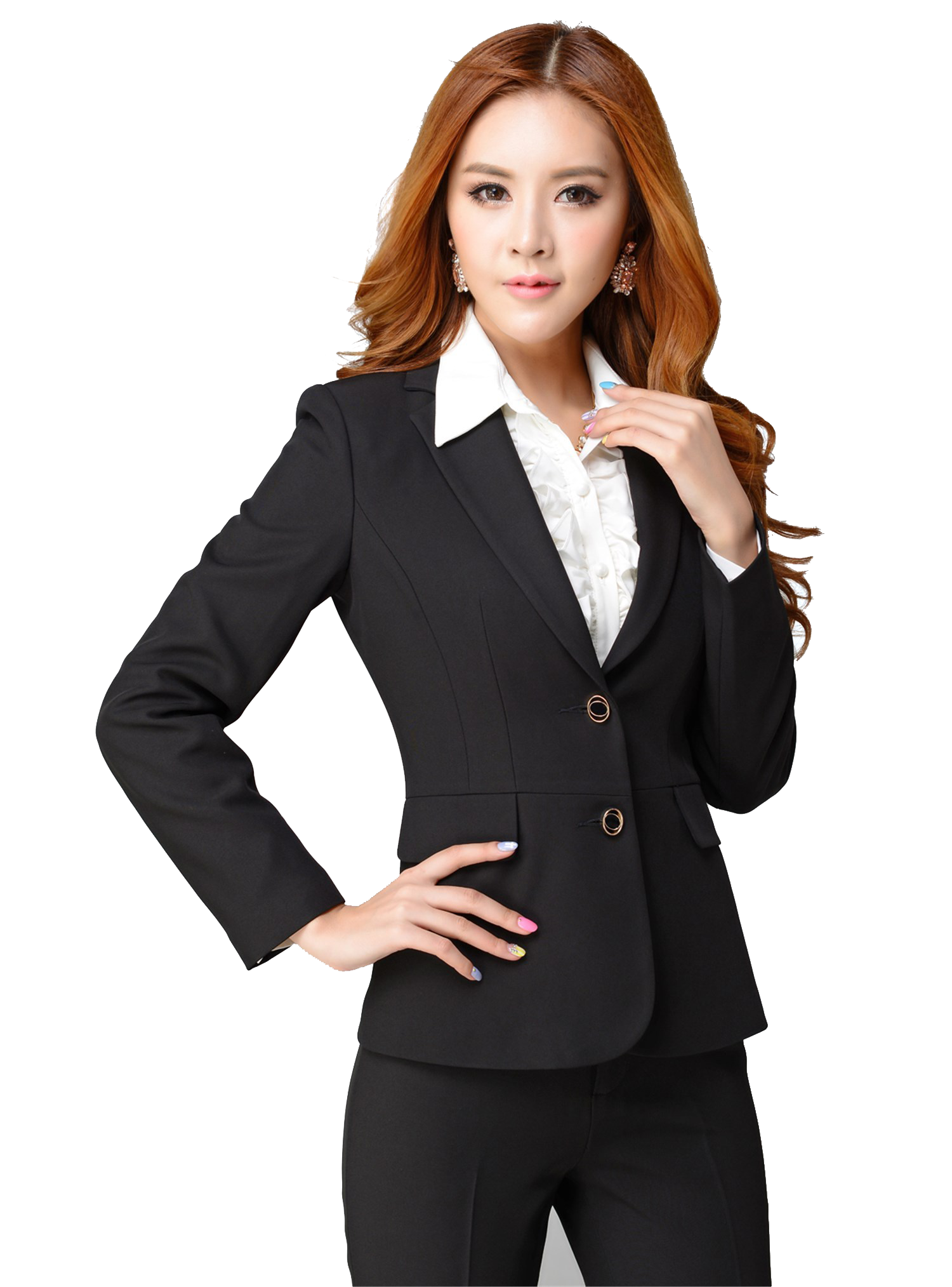 The user can demonstrate on a projector or computer
至少提前1个工作日申请
请假1 天以内
请假1 天以上
至少提前3个工作日申请
连续休假5 天
至少提前10天申请
休婚假
至少提前30天申请
休产假
至少提前60天申请
请假注意事项
The user can demonstrate on a projector or computer
请病假的原则
1、未经批准休病假或者未按照公司规定提交相关证明材料的，均视为旷工；
2、员工不得采用虚假证明（含骗取、伪造、篡改、涂改病假证明），否则视为违反规章制度的行为并给与旷工处理；
3、因违反治安管理规定或者自杀、自残的行为导致需要停工治疗的，不视为病假，按事假处理。
请病假提出的时间
1、慢性病应至少提前一个工作日向权限审批人提出，
2、急性病、突发性疾病允许当日口头请假，就诊后于三日内补交相关证明单据。
请病假的注意事项
The user can demonstrate on a projector or computer
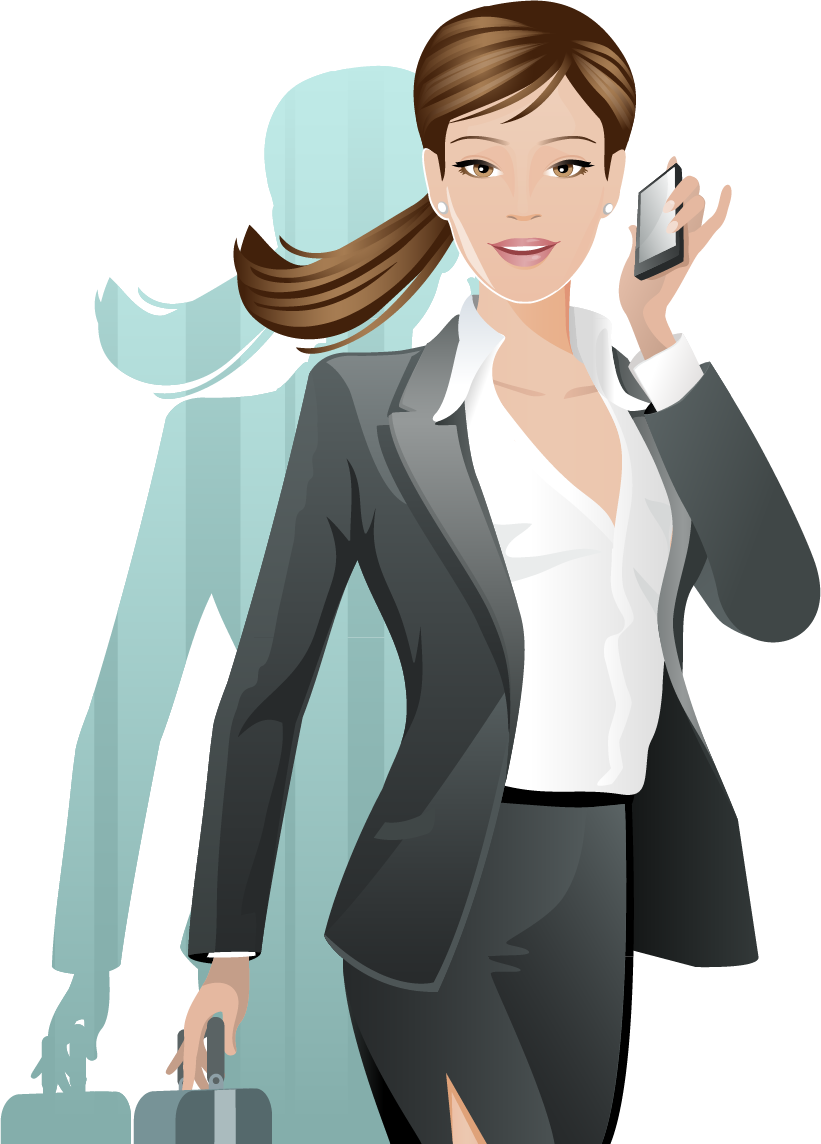 病假工资的计算
病假应提供正规医院出具的病假证明：诊断证明书及休假建议条、门诊病历、医药费收据、挂号证明、出院记录等证明原本，行政部留相关复印件备案；
病假工资按北京市最低工资标准的80%发放； 
病假期间补贴按日扣除；
对于医疗期满的员工，因身体疾病原因导致出勤率低于80%的，视为不能从事工作的情形。
病假工资的计算
The user can demonstrate on a projector or computer
法定假
婚假
年休假
年休假
丧假
哺乳假
法定假
婚假
产假
此部分内容作为文字排版占位显示
（建议使用主题字体）
此部分内容作为文字排版占位显示
（建议使用主题字体）
此部分内容作为文字排版占位显示
（建议使用主题字体）
此部分内容作为文字排版占位显示
（建议使用主题字体）
此部分内容作为文字排版占位显示
（建议使用主题字体）
此部分内容作为文字排版占位显示
（建议使用主题字体）
产假
丧假
哺乳假
休假制度
The user can demonstrate on a projector or computer
元旦
端午节
1天（1月1日）
3天
端午节
元旦
春节
中秋节
中秋节
春节
7天（含调休）
7天（含调休）
妇女节
清明节
清明节
妇女节
3天
全体女性员工放假半天，若遇周六、周日，不予另行补假；
元旦
劳动节
劳动节
元旦
3天（含调休）
1天（1月1日）
法定假
The user can demonstrate on a projector or computer
法定结婚年龄：男22周岁，女20周岁。       
晚婚年龄：男25周岁，女23周岁。          
婚假为带薪假。
婚 假
婚 假
员工请休婚假，须至少提前十天提出，凭结婚证办理休假手续；或在结束婚假返岗当日将结婚证原件、复印件交行政部核验备案（原件将在核验后交还员工）。
员工在公司工作期间登记结婚，可享受3天（指自然天数）婚假。晚婚者，可另增加晚婚假12天。再婚者，仅可享受法定婚假3天，不能享受晚婚假。
婚 假
婚假包括休息日和法定休假日，原则上应在结婚登记后一年内一次性休完，确因工作需要无法一次性休完者，最多分两次使用，余则不再补假。
01
02
03
婚 假
The user can demonstrate on a projector or computer
标题文本预设
标题文本预设
标题文本预设
标题文本预设
分类：产前检查假(女)、生育产假(女)、产后陪护假(男)。
前提：遵守国家计划生育政策（已婚、计划内生育）。
产前检查假：女员工怀孕后，可遵医嘱定期产检，每次半天，一般不超过15次。初次请休
产前检查假时，须提供医院检查证明。
关键词
产 假
The user can demonstrate on a projector or computer
01
02
03
此部分内容作为文字排版占位显示（建议使用主题字体）
女员工怀孕期间的特殊考勤。
怀孕后，可视情申请推迟半小时上班，以错开交通高峰期的拥挤人流，避免发生意外。
怀孕7个月（含）以上，各部门可根据实际工作需要，每天安排一小时额外休息时间，期间计算为劳动时间。
此部分内容作为文字排版占位显示（建议使用主题字体）
标题
产 假
The user can demonstrate on a projector or computer
产假工资
产假工资
产假工资
生育津贴由社会保险经办机构拨付到用人单位，用人单位按实际金额发放员工生育津贴。
女职工按规定享受产假期间的生育津贴，生育津贴按照女职工本人生育当月的缴费基数除以
30再乘以产假天数计算，生育津贴为女职工产假期间的工资。
哺乳假
The user can demonstrate on a projector or computer
前提
时间
1、有不满一周岁婴儿的女职工，每天两次，每次30分钟（包括路途时间，也可合并为每天一小时，但不能累积存休）直至婴儿一周岁。
2、多胞胎生育的，每多哺乳一名婴儿，每次增加30分钟。
3、若哺乳期满时值盛夏，可根据实际情况，适当延长1-2个月。婴儿身体特别虚弱的，经医务部门证明，可酌情延长。
遵守国家计划生育政策（已婚、计划内生育）。
丧 假
The user can demonstrate on a projector or computer
01
02
03
04
员工三代以内直系亲属及配偶父母死亡，丧假3天。
丧假包括休息日和法定休假日，应一次休完。
丧假为带薪假。
须赴外地料理丧事的，根据路程远近，另给予路程假。
年休假
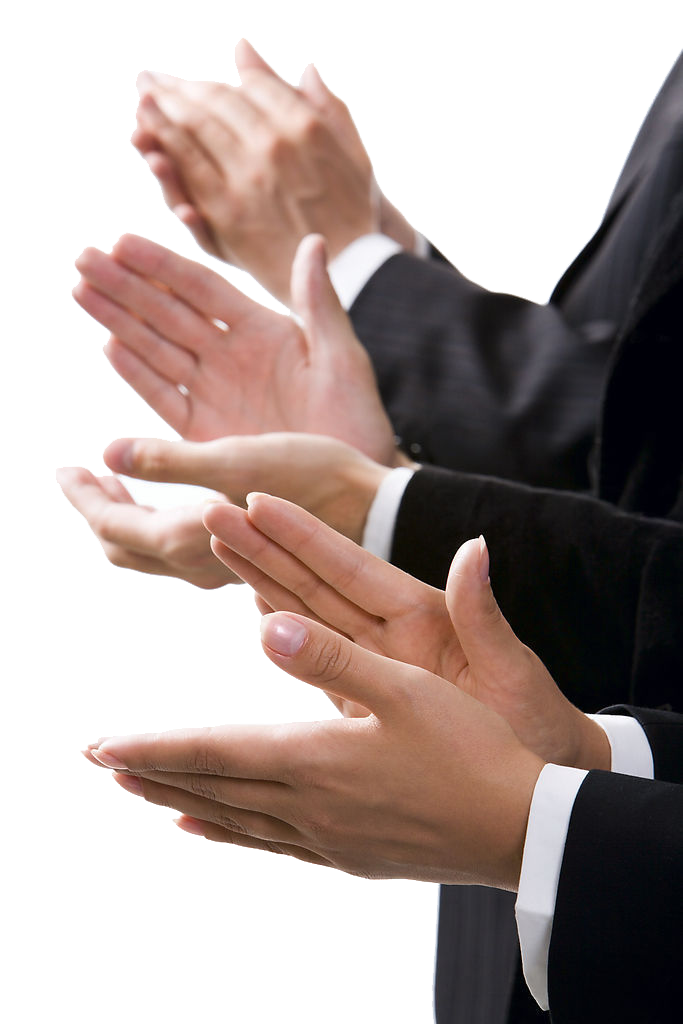 The user can demonstrate on a projector or computer
入司后连续工作满一年以上，可享受年休假
若开始享受带薪年休假后，当年在职时间不足一个完整年度的，按其当年实际在岗月份进行带薪年休假天数的折算。
年休假
The user can demonstrate on a projector or computer
02
01
年休假在1个自然年度内可以集中安排，也可以分段安排，或根据员工需要冲抵病、事假，不跨年度安排。确因工作需要而未能使用的休假天数，经部门负责人签字确认，由人事部核准，可延至次年度第一季度使用完毕，到期仍未使用完毕的年休假将不再另行安排补休。
03
国家法定休假日、休息日、婚假、丧假、产假，以及因工伤停工留薪期间均不计入年休假的假期内。
年休假为带薪休假。
此部分内容作为文字排版占位显示（建议使用主题字体）
年休假
The user can demonstrate on a projector or computer
不享受年休假的几种情形：
不享受年休假的几种情形：
不享受年休假的几种情形：
员工累计工作满1年不满10年，请病假累计2个月以上的。
员工累计工作满10年不满20年，请病假累计3个月以上的。
员工累计工作满20年以上，请病假累计4个月以上的。
此部分内容作为文字排版占位显示（建议使用主题字体）
标题文本预设
加 班
The user can demonstrate on a projector or computer
各部门只有在具备下列条件之一时，才
可组织员工加班：
（1）公司原因须安排加班的；    
（2）为完成公司下达的紧急任务的。
加班人员应提前向人事部递交《加班申请单》，（递交时间:工作日应急加班于当天18：00前；周末加班于加班前最后一个星期五的18：00前，国家法定节假日加班则于加班前一周。）；特殊情况不能按时提交者，应由加班人员的部门主管电话通知人事部，在正常上班后的第一个工作日18:00前补交。
公司提倡每位员工通过改进工作方式、提高工作效率的方法完成工作，在规定的时间内完成工作，尽量避免超时工作，原则上公司不鼓员工加班，部门负责人有责任关注并避免过多的加班。
工作日加班时间一般1小时，经公司与该员工协商后，在保证员工身体健康的前提下最多不得超3小时/天，每个月加班时间不得超过36小时。
加班需一次一申请，禁止月累计填写申请单。
调 休
The user can demonstrate on a projector or computer
标题文本预设
员工平时零星加班以及周末加班或特殊原因的紧迫需要而统一的加班，原则上都采取调休的方式进行调休。调休最小单位为半天，不足半天的可将加班时间积累到一起调休。
此部分内容作为文字排版占位显示（建议使用主题字体）
员工调休需提前1-2个工作日填写《调休申请单》，由部门主管审批后交予人力资源部备案。
调休时间最长原则上不得超过一周。具体调休时间由员工所在部门主管安排。
如有加班，请病假、事假可以使用加班进行调休。
加班在一年以内调休完毕，每年末结清一次，不允许跨年调休。
关键词
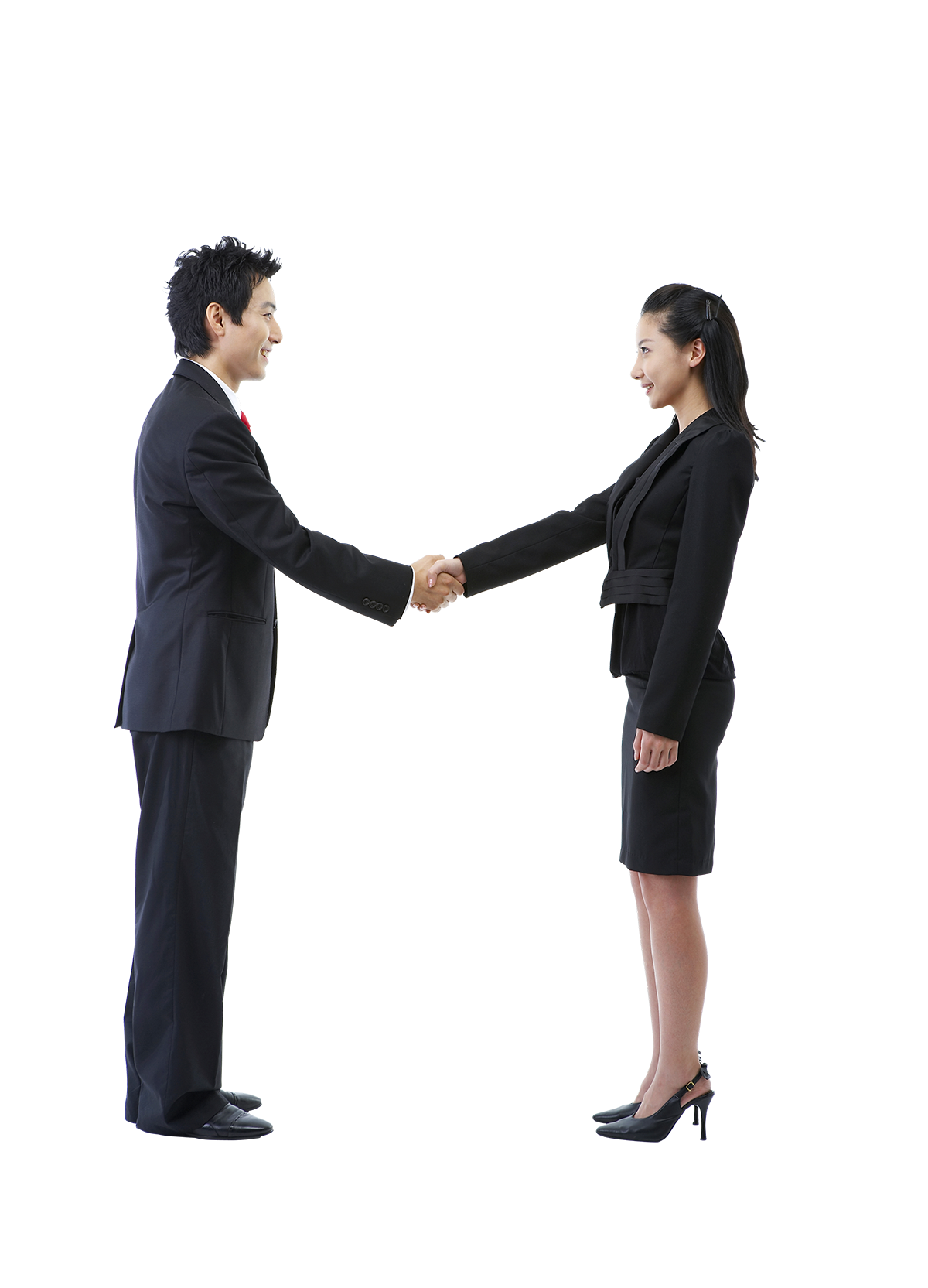 薪酬管理制度
The user can demonstrate on a projector or computer
员工对于非因本人原因直接或间接获知的其他员工的薪酬信息，有保密义务
薪酬保密
职业素养
发薪日期
每月15日发放工资，逢节假日则顺延或提前发放。
不允许打探其他员工的薪酬，亦不允许将自己的薪酬情况告诉其他员工；
公司福利
The user can demonstrate on a projector or computer
01
02
03
优雅舒适的办公环境。
每天25元的高标准午餐补贴。
每月集中一次的生日庆祝。
一应俱全的茶水间。
每天15分钟人性化的茶歇时间。
不固定的品酒时间。
公司福利
The user can demonstrate on a projector or computer
01
各种美味、健康的茶点和零食。
02
各种好喝的咖啡、红茶、绿茶、红糖姜水、可可等。
03
暖心的水果沙拉、冰糖雪梨汤等。
04
健康安全的贴凤凰壶。
05
高端大气的咖啡机。
公司福利
The user can demonstrate on a projector or computer
05
温暖的盖毯。
周到的擦手纸、面巾抽纸。
04
02
各种咖啡杯、马克杯、品酒酒杯。
01
贴心的免洗洗手液。
03
防雾霾的3.0PM口罩。
公司福利
The user can demonstrate on a projector or computer
06
04
05
不定期团体活动：例如春游、聚餐、K歌等。
节假日礼品。
女员工享受每月1天无条件休假假期。
03
02
01
养老、工伤、失业、生育、医疗保险。
入职体检及每年健康体检。
意外伤害险。
PART 02
行政管理制度
一、行为规范
二、规章制度
三、发文制度
四、员工意识
行为规范
The user can demonstrate on a projector or computer
01
02
03
05
04
遵纪守法，忠于职守，克己奉公
爱护公物，节约开支，杜绝浪费
服从领导，关心下属，团结互助
严禁以任何手段，蓄意破坏公司网络或窃取公司网上的保护信息
严禁在工作时间玩游戏、看电影、聊私、浏览与工作无关的网页
员工着装管理细则
The user can demonstrate on a projector or computer
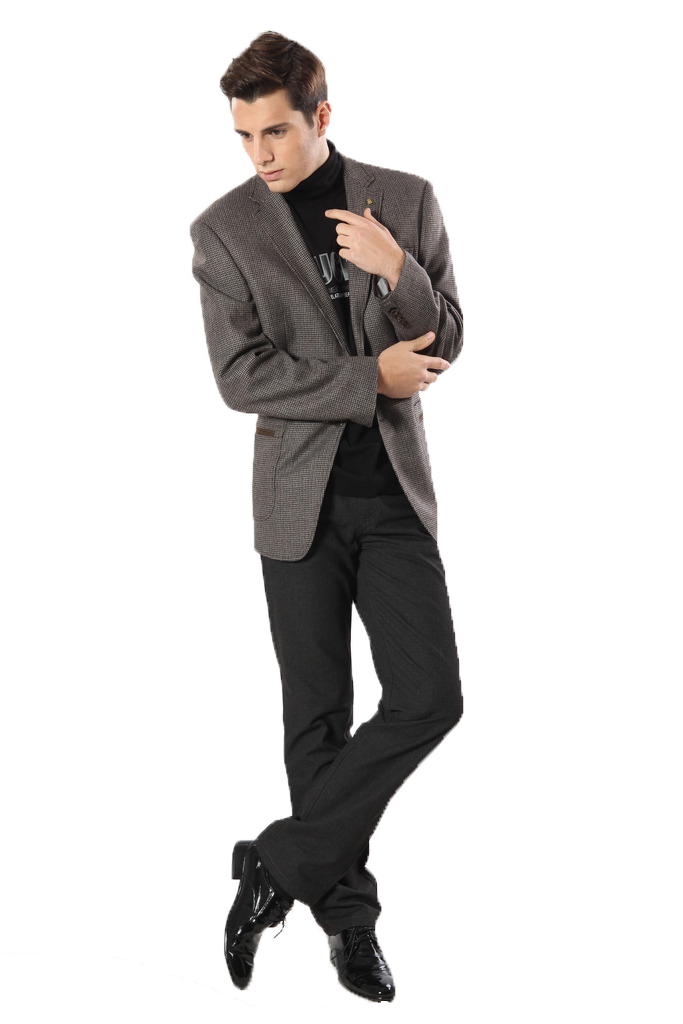 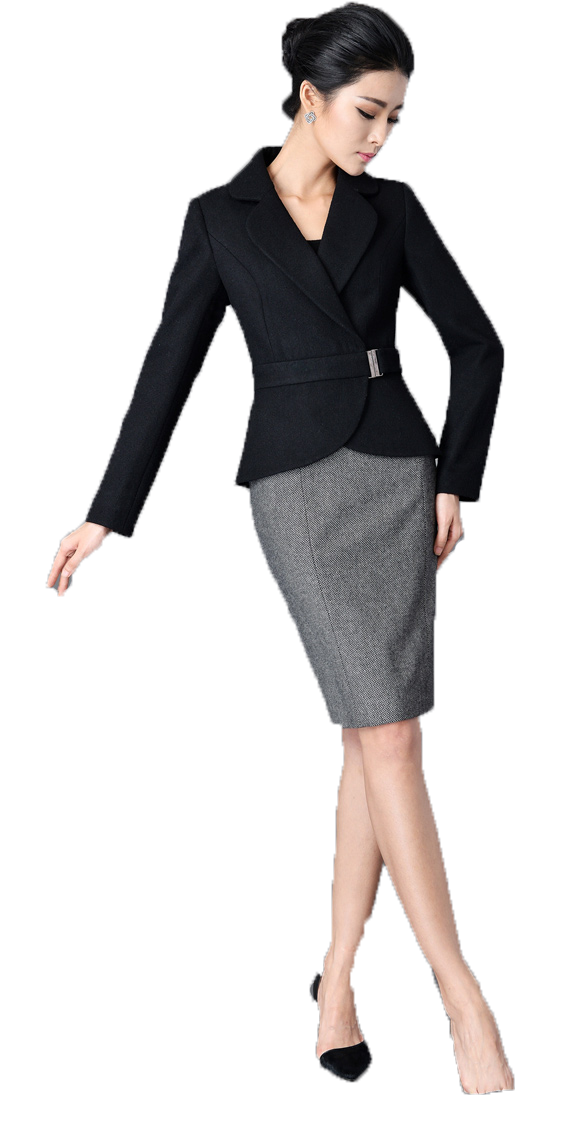 01
02
员工在上班时间内，要注意仪容仪表，总体要求是：得体、大方、整洁。
员工在上班期间，不能穿拖鞋，不能穿背心。
办公室电话、邮件管理细则
The user can demonstrate on a projector or computer
01
PART 02
PART 04
请注意使用电话时的礼貌用语及通话时间。
PART 01
PART 03
02
请勿使用办公室电话拨打私人电话。
03
公司总机电话正常情况下由自己工位人员接听，但如果同事不在其岗位的时候，其他同事应帮忙接听电话，接办并做好相关事宜的记录。
04
所有员工应保持手机、微信、邮件的24小时开通，并下载使用“明道”软件的客户端,公司事务邮件发送即默认视为已传达。
办公室电脑管理细则
The user can demonstrate on a projector or computer
01
02
01
03
02
公司电脑的使用本着“谁使用谁负责”的管理原则。
为了不影响公司网络服务的速度，请各位同事在正常办公期间，节约不必要使用的网络资源。
职员在班期间需要长时间外出或者下班时，应关闭电脑主机及显示器。
03
办公室打印设备管理细则
The user can demonstrate on a projector or computer
01
03
02
04
打印机要进行定期保养，每个月月底行政部门需检查一下机器运行情况。
打印相关材料时，请节约使用每一张纸，基本定稿再打印，尽量两面复印或者打印。
请勿在打印机、传真机上放置重物、液体。
爱护公共办公设备。
办公用品管理细则
The user can demonstrate on a projector or computer
05
07
06
08
公司办公用品统一由公司行政部负责采购、登记及管理。
如需购置办公用品，需先得到领导的审批后，由行政部统一采购。
员工领用办公用品需填写《办公用品领用登记表》，向行政部申请领用。
每月月底行政部统计本月各部门领用的办公用品数量，报总经理助理处。
办公用品管理细则
The user can demonstrate on a projector or computer
09
10
11
公司印章印统一由总经理负责管理；
当文件需要公司盖公司印章的时需向行政部申请填写《印章使用登记表》，不得将章印盖在空白纸、空白表格、空白合同等空白处。
所有盖有公司印章的文档，需保存至总经理办公室统一管理。
办公室卫生及安全管理细则
The user can demonstrate on a projector or computer
12
13
14
一个良好的个人卫生行为习惯，可以保证良好的健康及高效率的工作，请各位保持办公区域的干净及整洁，随手捡起地上的纸屑垃圾。
请各位同事中午就餐后，自行将餐后垃圾收拾放在塑料袋中，再将垃圾倾倒在办公室外的垃圾房内，以免在办公室产生异味。
禁止在地毯上倾倒任何粉状物体、液体。
办公室卫生及安全管理细则
The user can demonstrate on a projector or computer
15
17
16
18
请各位同事上班前或者下班前请先整理好自己办公桌上的台面，让自己有一个好的心情上班。
请每次下班前离后离开办公室的同事，务必检查门、窗、电、水处于关闭的状态。
公司聘请的保洁阿姨是每天早晨、下午打扫卫生。
公司用电的电量及充值由行政部负责，应确保公司的用电的正常使用。
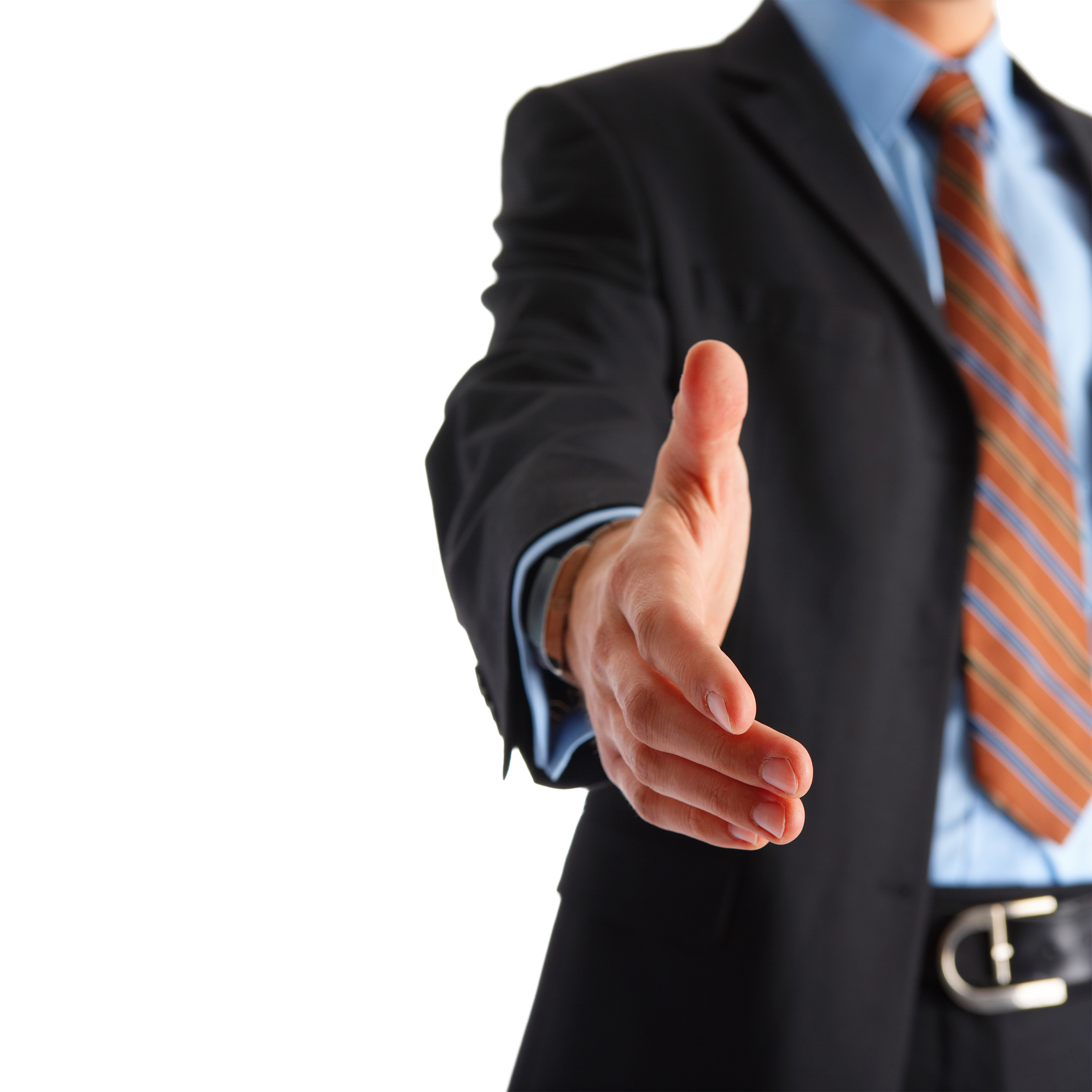 发文制度
The user can demonstrate on a projector or computer
本条制度所指文件，是指以公司名义或者以总裁办名义发布的，以公司全体员工为受众的通知、通报、规章制度等下行公文。对于部门内部发布的规章制度、通知、通报等，则不在本制度约束范围内，但需要在行政部备案。
1
行政部为公文处理工作管理机构，主管公司各类公文处理工作。各部门内勤（没有设置内勤的部门应当指定专人）负责本部门对内对外的公文处理工作。
2
3
文件发布的形式包括纸质件和电子件。
对于规章制度等重要文件的发布，由行政部先提交公司经营班子成员审核征求意见，并根据审核意见修正，提交总裁办，经总裁办讨论通过后，行政部填写《XXXX公司 发文签批表》，提请总裁办签批后发布。
4
员工意识
The user can demonstrate on a projector or computer
团队意识
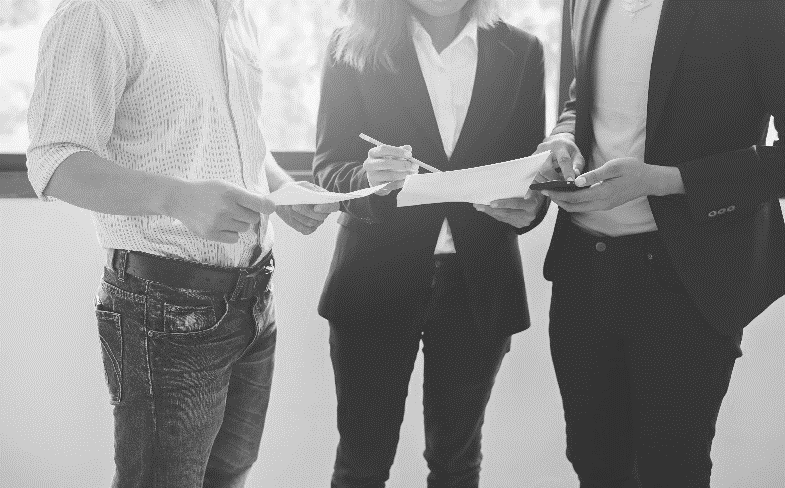 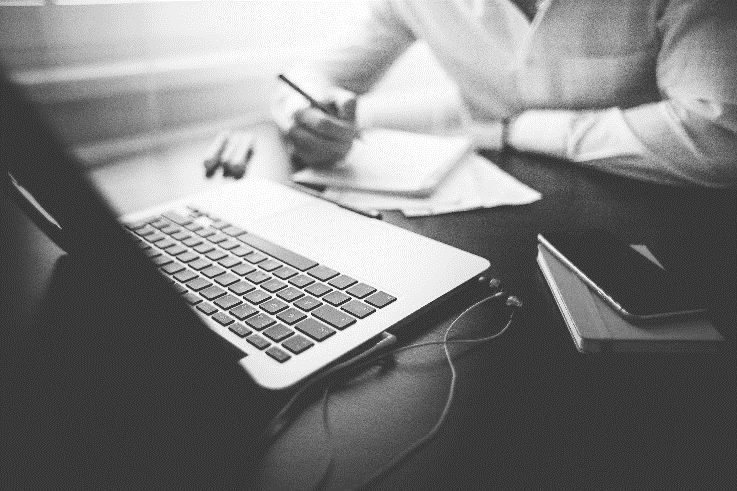 员工意识
诚信意识
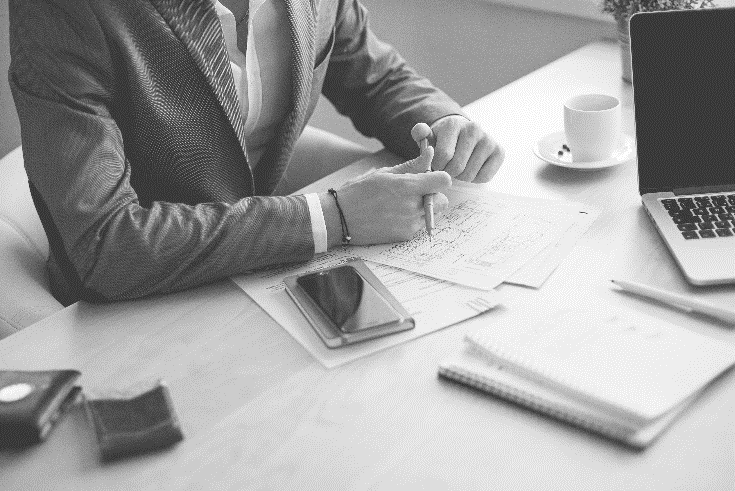 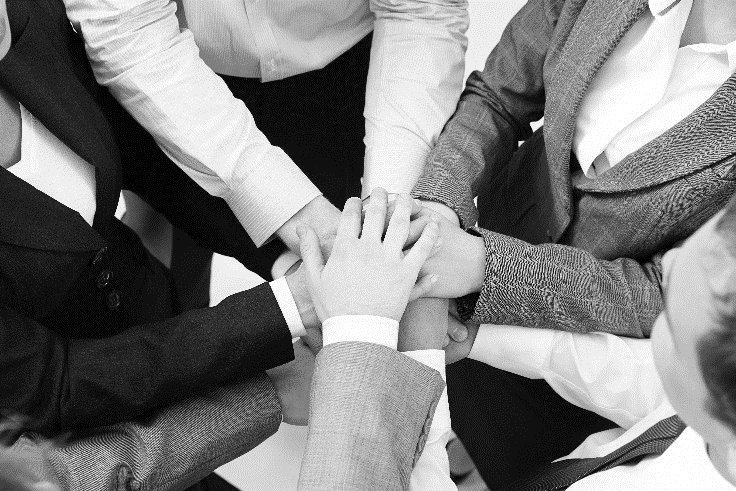 节约意识
保密意识
2019
谢谢您的观看
The user can demonstrate on a projector or computer or print the it into a film to be used in a wider field